Đặt vấn đề
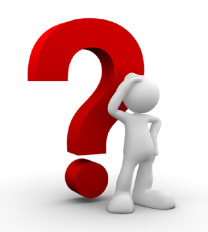 Ở bài trước chúng ta đã biết dòng điện chúng ta đang dùng là dòng điện xoay chiều, vậy điều gì xảy ra với dòng điện khi nó đi vào các thiết bị điện?
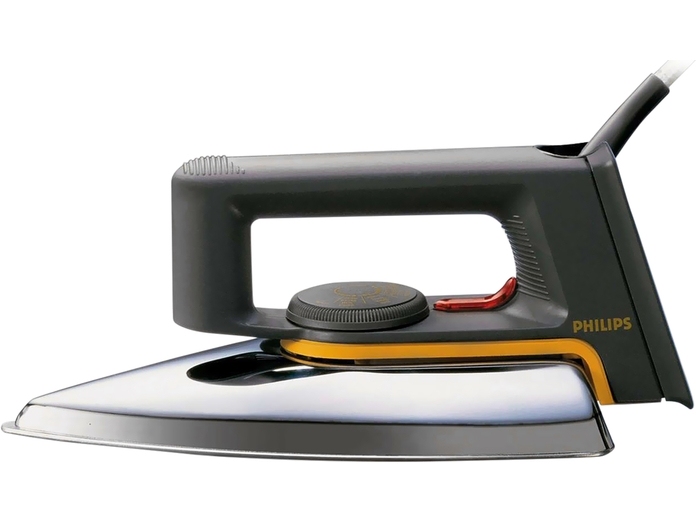 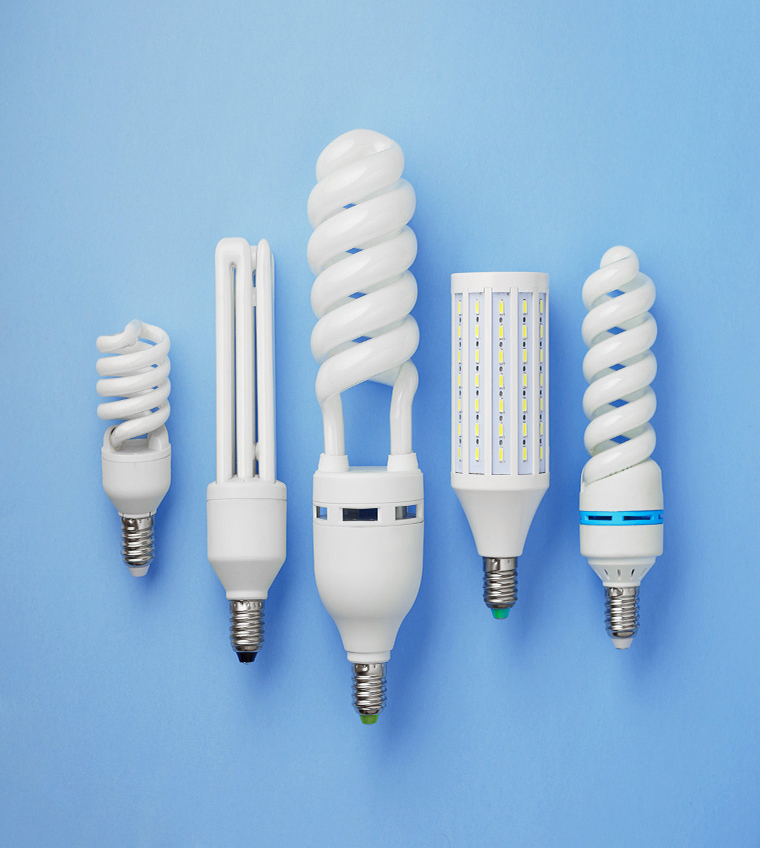 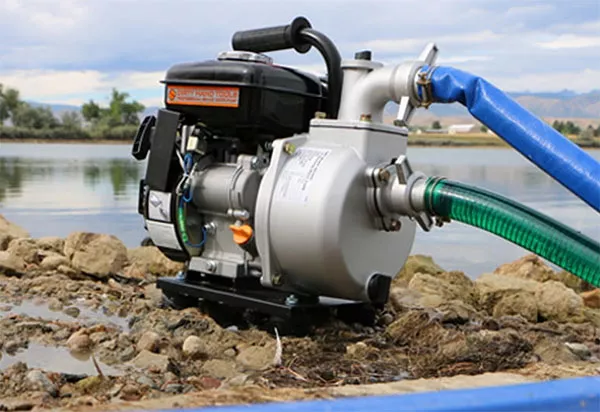 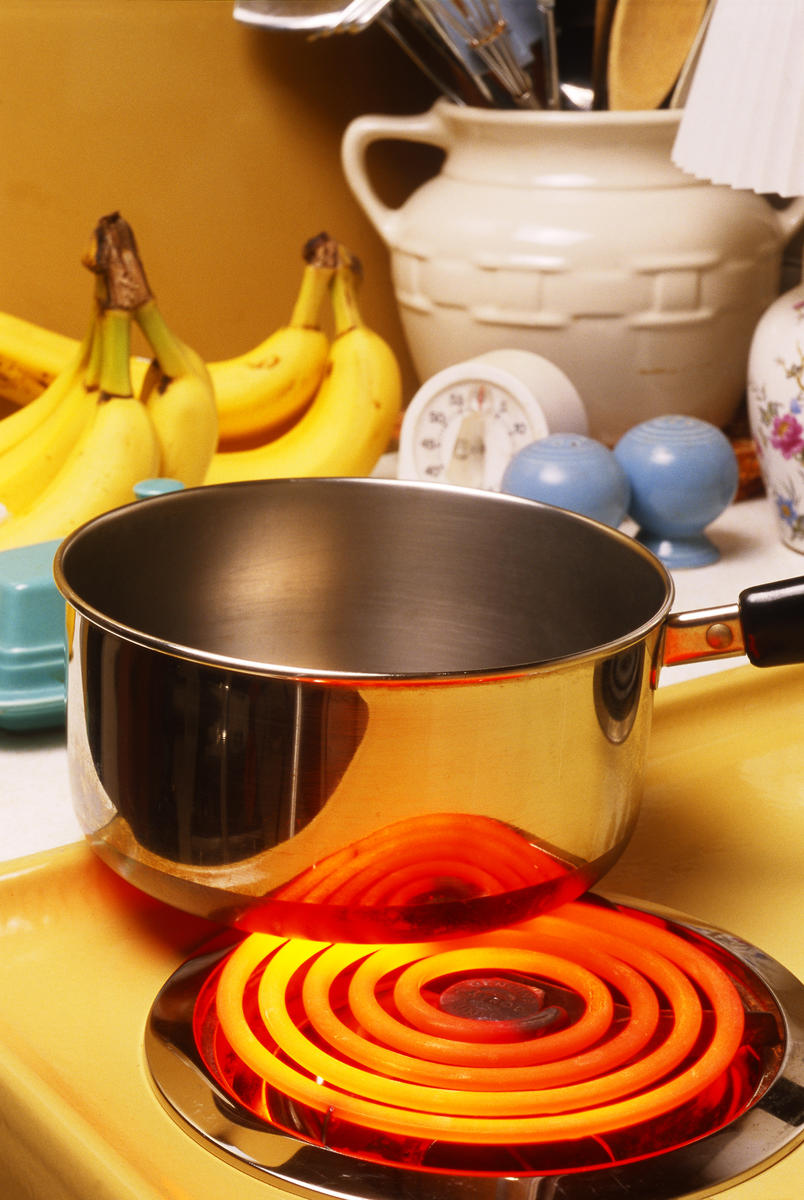 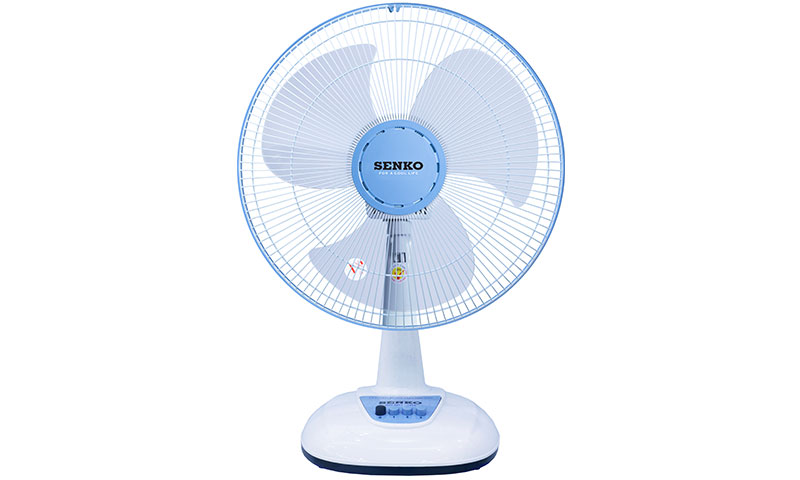 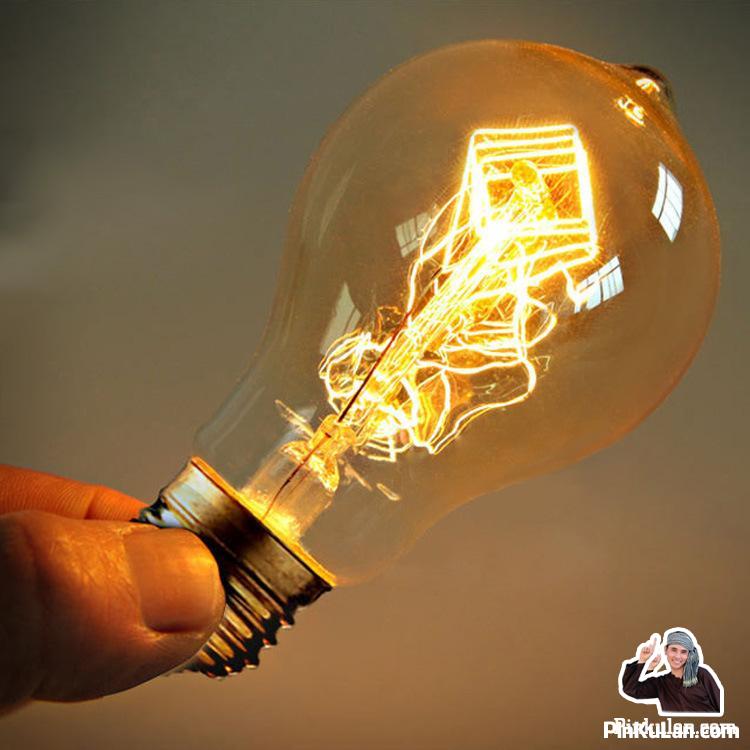 Biến đổi thành cơ  năng
Biến đổi thành quang năng
Sinh nhiệt
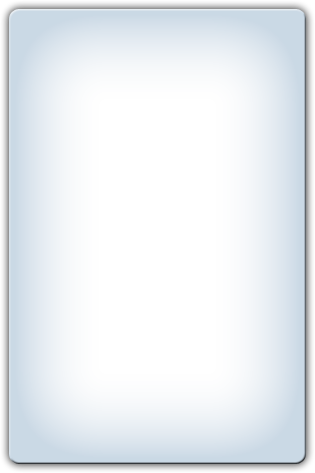 Chúng ta cần biết thiết bị điện đó gồm những linh kiện gì và khảo sát mạch có các linh kiện đó
Đặt vấn đề
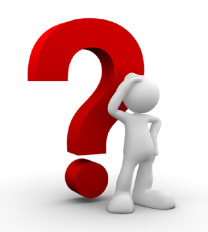 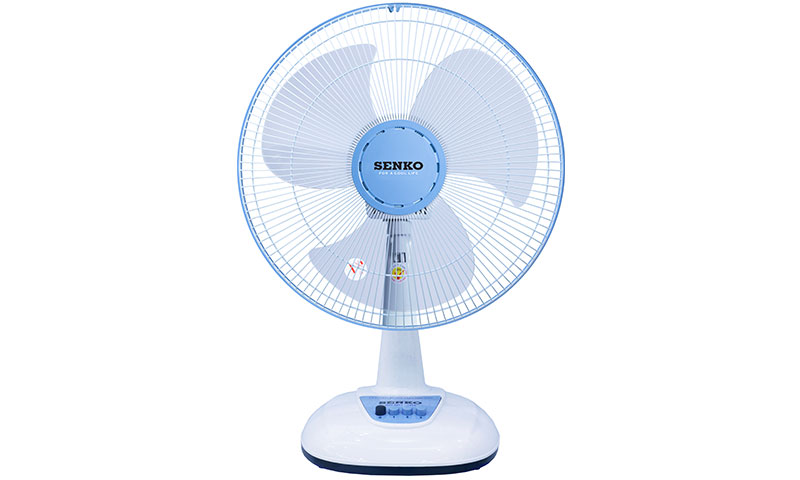 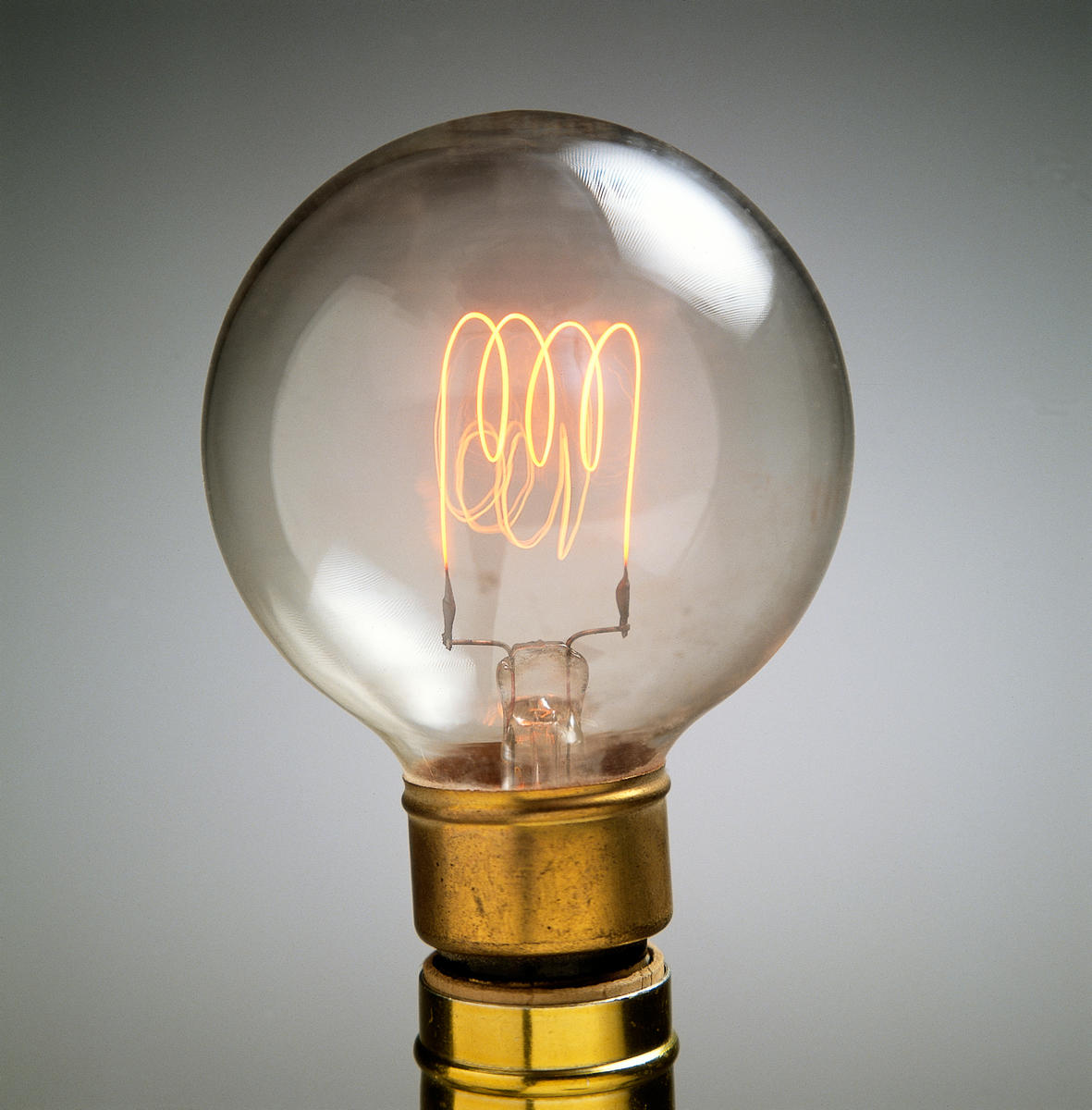 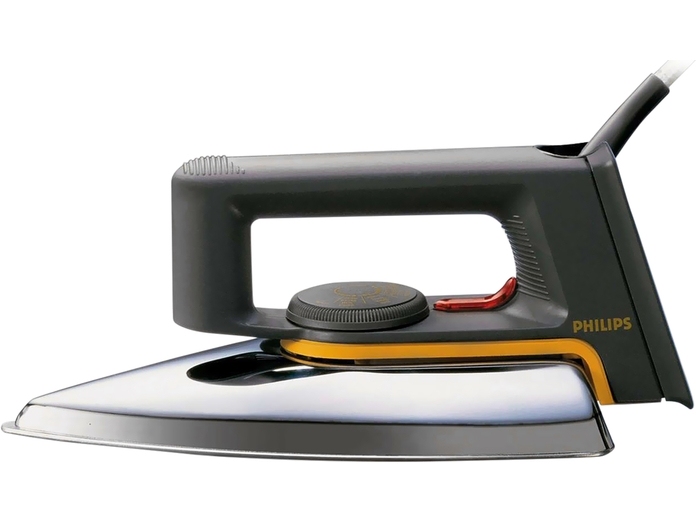 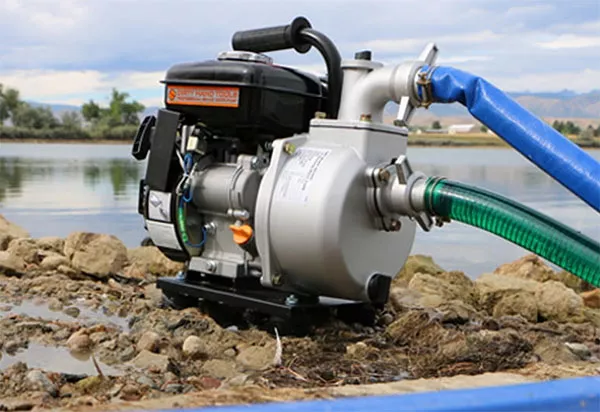 Cuộn dây
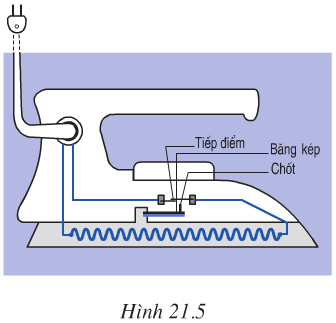 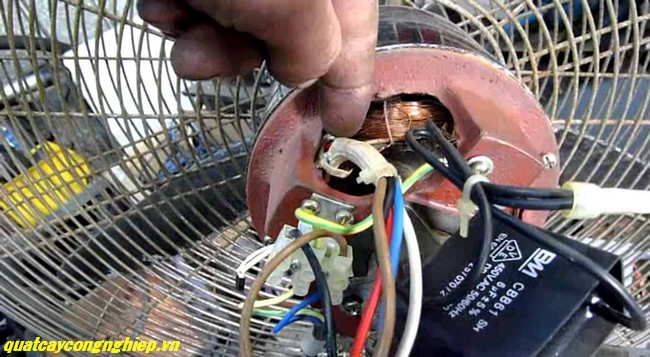 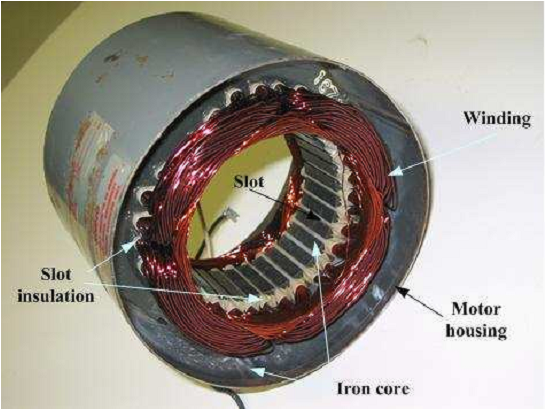 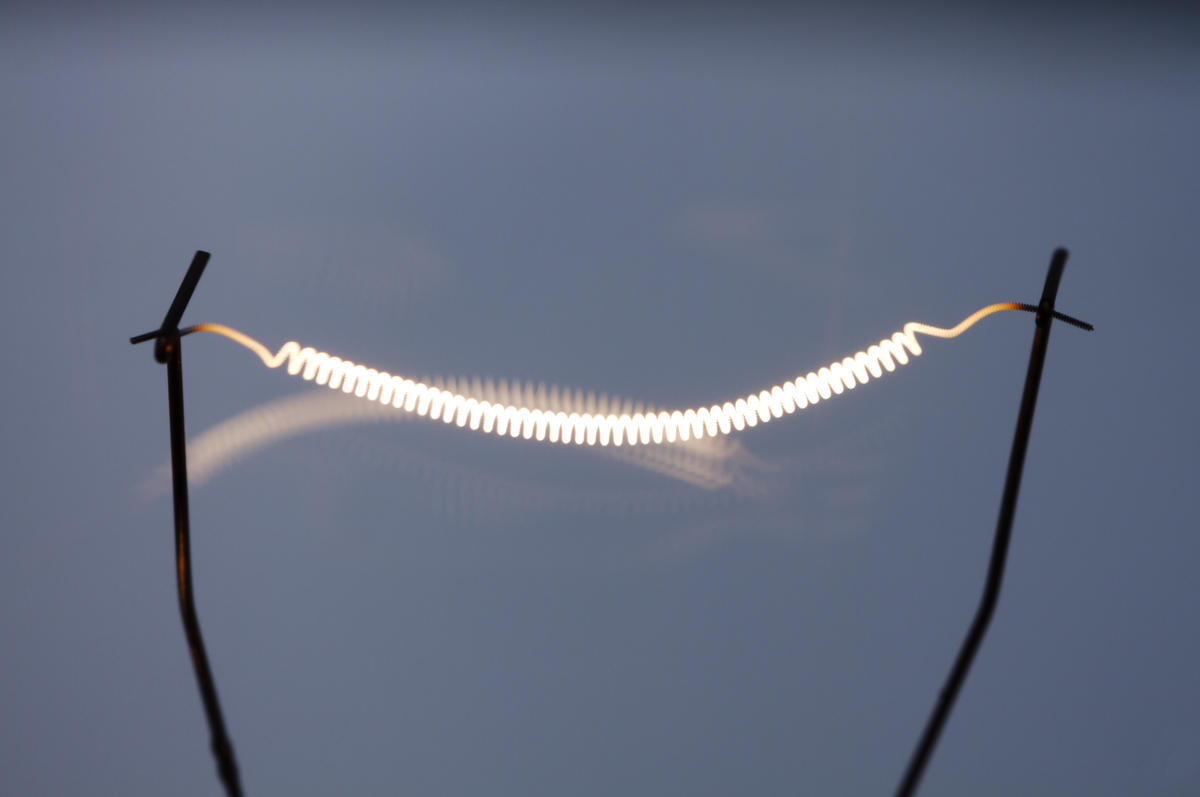 Tụ điện
Linh kiện chính của quạt là các cuộn dây (L) của stator và rotor trong động cơ và tụ điện (C) (để làm lệch pha tạo từ trường quay)
Bóng đèn dây tóc linh kiện chính của nó là một điện trở (R)
Linh kiện chính của các động cơ là các cuộn dây (L) của stator và rotor
Bàn ủi linh kiện chính của nó là một điện trở (R) (để sinh nhiệt)
Vì vậy, chúng ta cần khảo sát các mạch xoay chiều có R, L, C
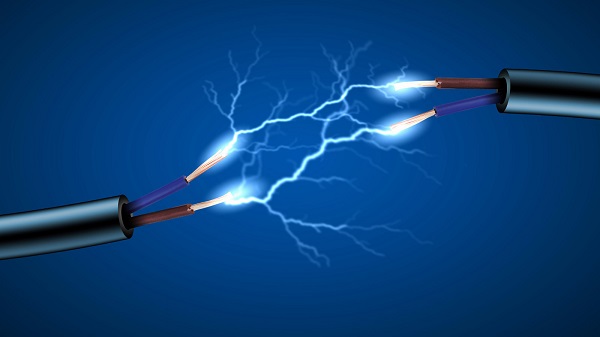 Bài 13:
Các mạch điện xoay chiều

u
i
Mạch tiêu thụ
- Biểu thức dòng điện:
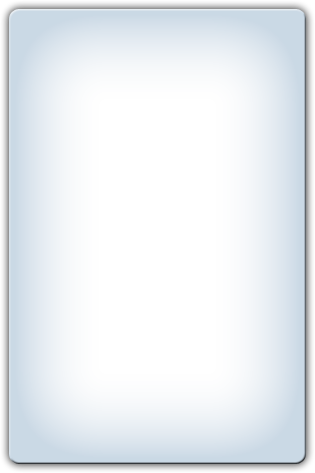 I. Độ lệch pha giữa điện áp và dòng điện xoay chiều
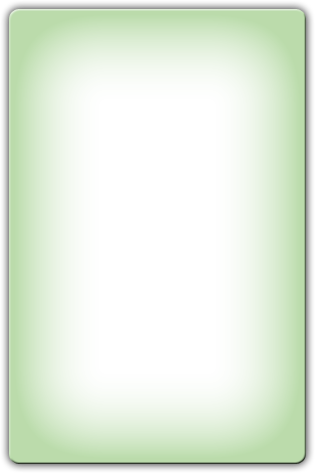 - Biểu thức điện áp:
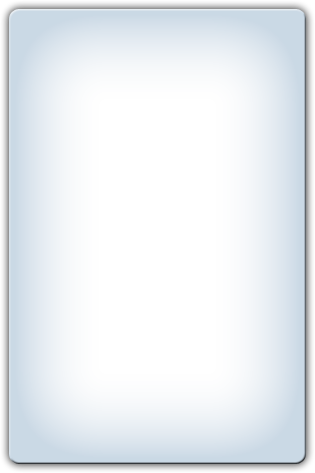  Dòng điện và điện áp có cùng tần số góc  (cùng f, cùng T)
 Độ lệch pha giữa điện áp và dòng điện:
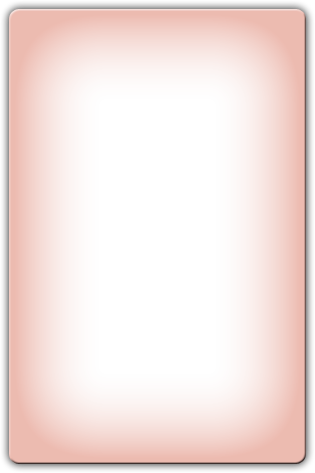 Nếu: 	+  > 0: u sớm pha  so với i
	+  < 0: u trễ phaso với i
	+  = 0: u cùng pha với i

U
i
hay
R
Điện áp hai đầu đoạn mạch:
Cường độ dòng điện tức thời trong mạch:
Mạch điện xoay chiều chỉ có điện trở thuần
II
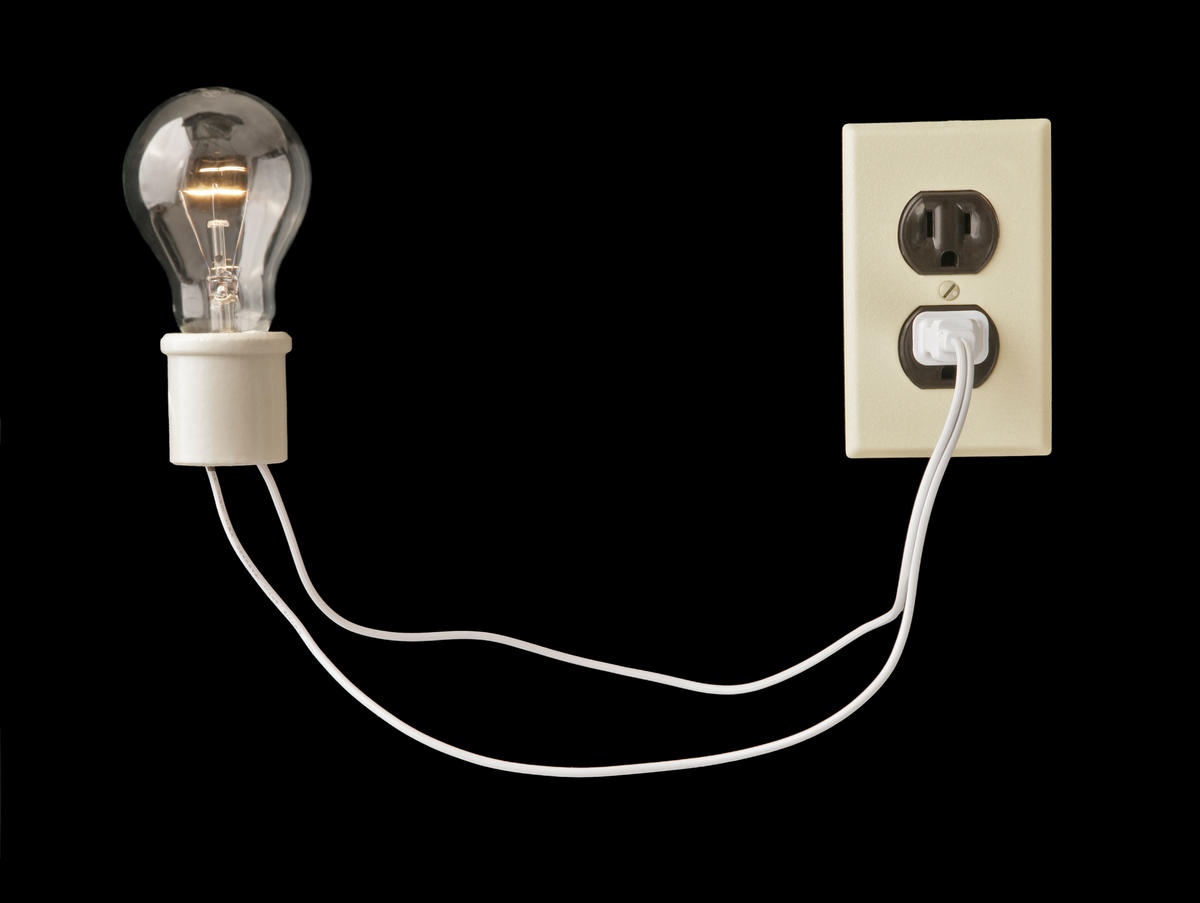 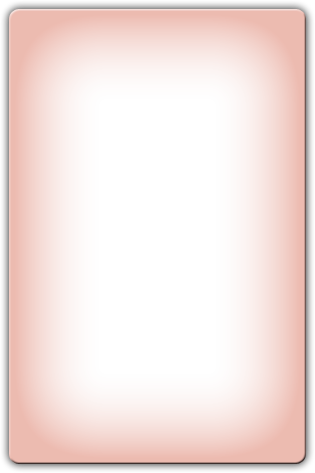 u cùng pha với i: u= i.
1. Quan hệ pha:
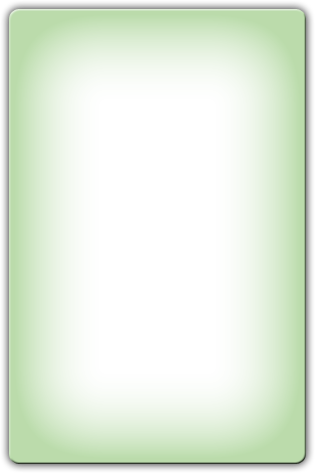 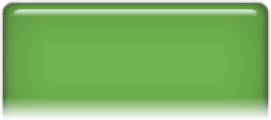 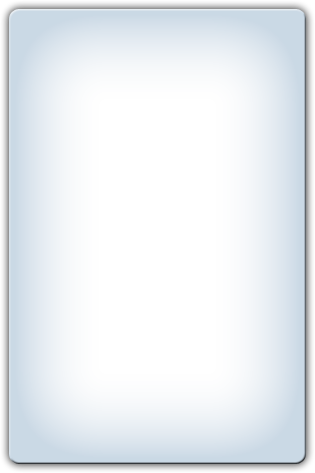 2. Định luật Ôm:
Xét đơn giản, mạch có bóng đèn dây tóc là mạch chỉ có điện trở
hay
Biên độ:
Điện trở cản trở dòng điện xoay chiều

U
i
UoR
IoR
R
O
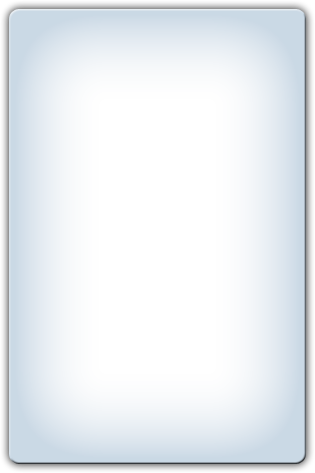 Điện áp hai đầu đoạn mạch:
Cường độ dòng điện tức thời trong mạch:
Mạch điện xoay chiều chỉ có điện trở thuần
II
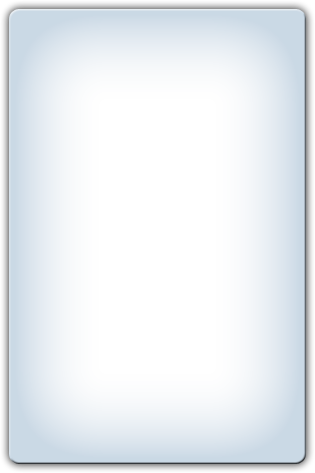 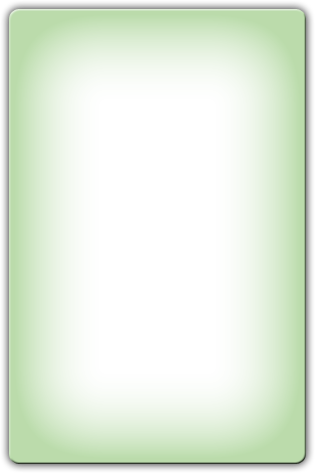 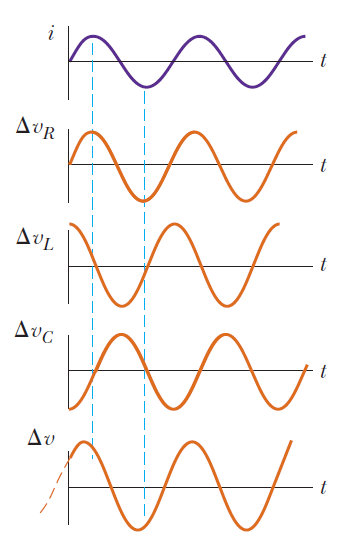 3. Giản đồ vectơ:
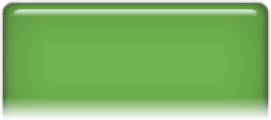 Vận dụng
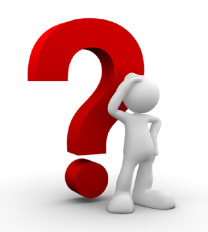 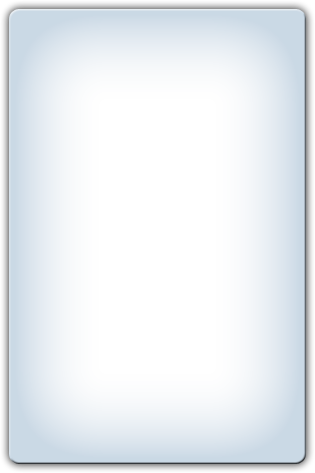 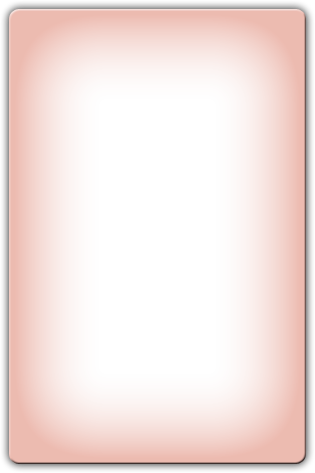 Điện áp vào 2 đầu điện trở R:
Ví dụ:
Điện trở R = 20 . Xác định I  và viết biểu thức của i.
Biểu thức
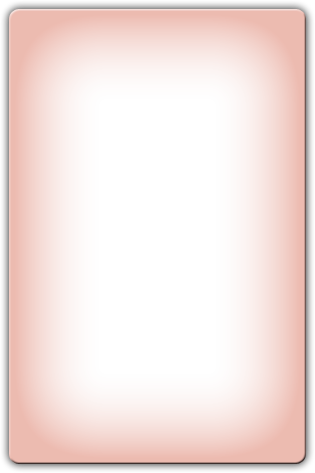 Thảo luận
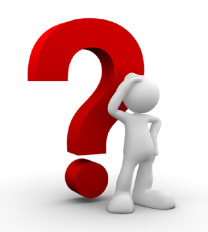 Điều gì xảy ra khi dòng điện đi qua một tụ điện?
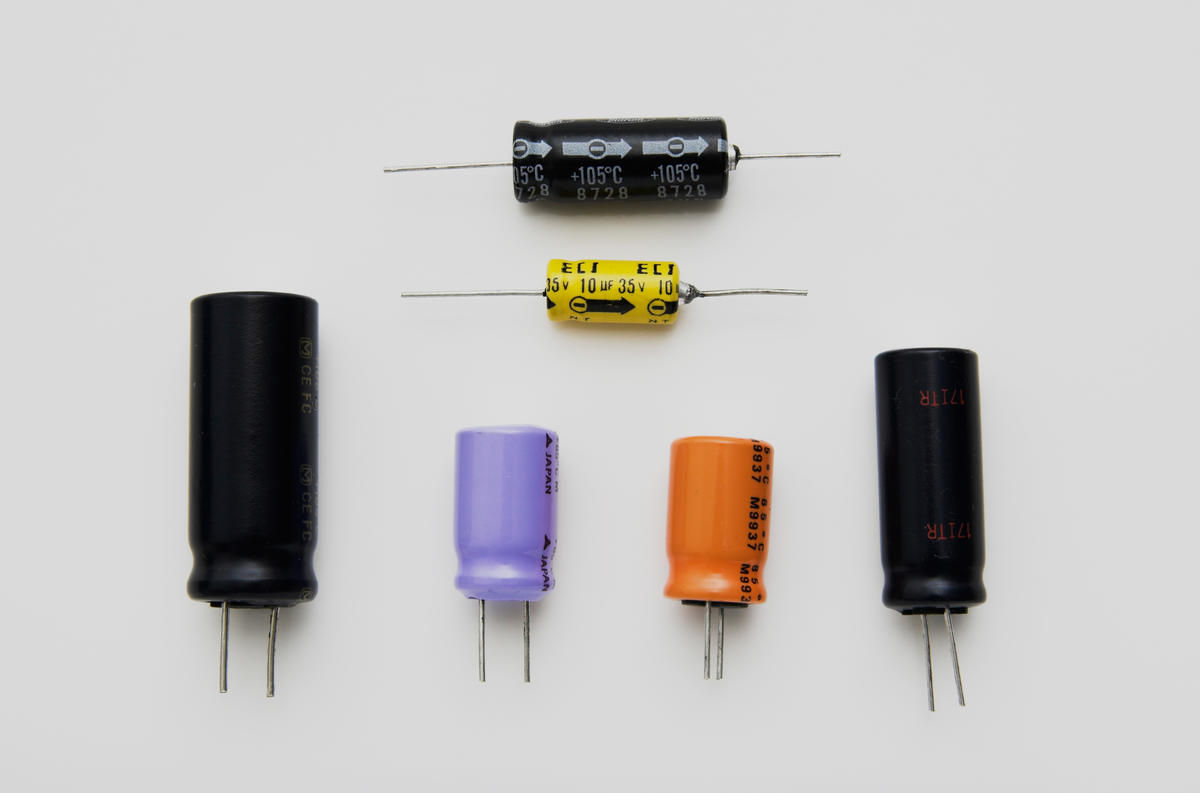 Một số loại tụ điện
Đ
A

B
u
~
1

2
K
C
1. Thí nghiệm
a. Khi UAB = U điện áp 1 chiều
* K ở chốt 1: Đ sáng
Mạch điện xoay chiều chỉ có tụ điện
III
* K ở chốt 2: Đ không sáng
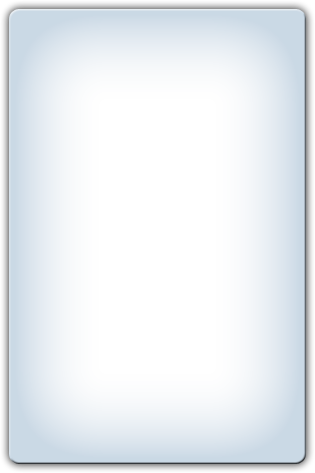 Dòng điện không đổi không qua được tụ điện
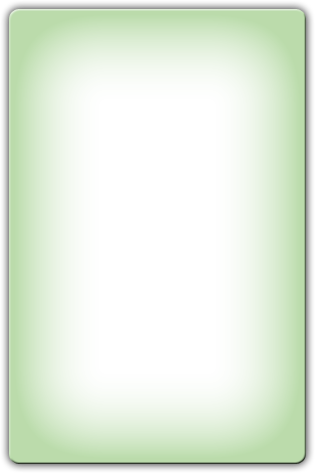 b. Khi uAB = U0cos(t + ): điện áp xoay chiều
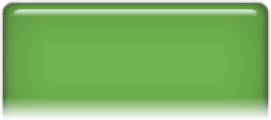 * K ở chốt 1: Đ sáng
* K ở chốt 2: Đ vẫn sáng, những độ sáng giảm
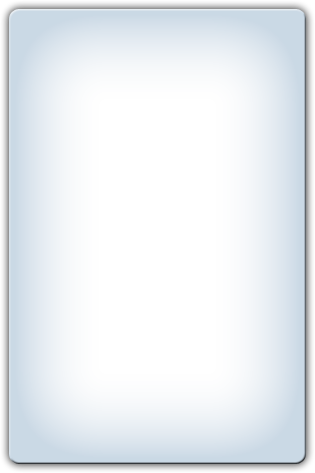 Tụ điện cho dòng điện xoay chiều đi qua nhưng có tác dụng cản trở dòng điện xoay chiều, gây ra dung kháng.
u
i
C

hay
2. Khảo sát mạch điện xoay thuần C
a. Điện áp giữa hai bản tụ điện:
u = U0cost = U2cost
q = Cu = CU2cost
Mạch điện xoay chiều chỉ có tụ điện
+ Điện tích của tụ điện:
III
+ Cường độ dòng điện trong mạch
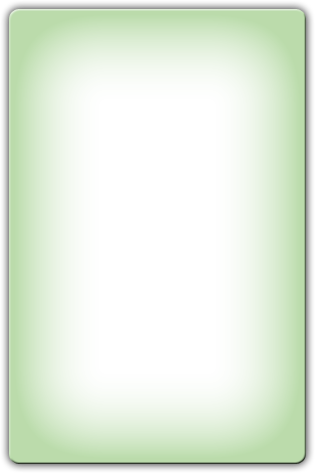 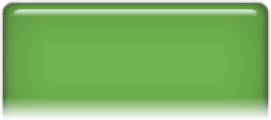 i = q’ = - CU2sint = CU2sin(t + )
i = CU2cos(t + /2) = I2cos(t + /2)
 i = I2cos(t + /2)
Với: I = CU
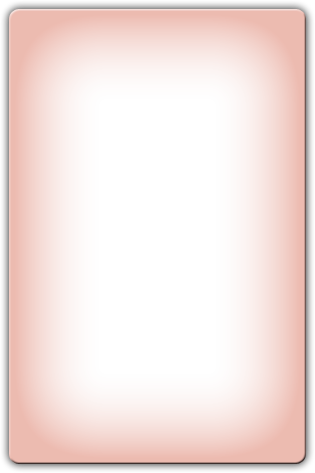 Mạch thuần C: u chậm pha hơn i góc /2: uC - i = -/2
u
i
C

2. Khảo sát mạch điện xoay thuần C
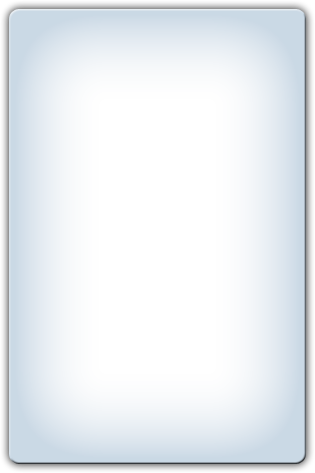 i = I2cost
b. Nếu i = 0 thì:
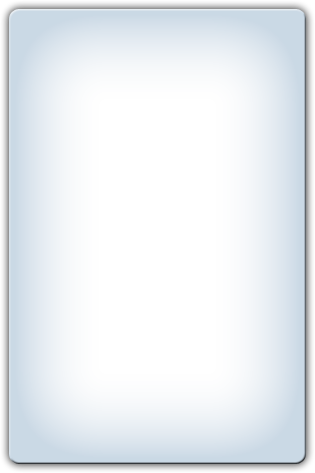 u = U2cos(t - /2)
Mạch điện xoay chiều chỉ có tụ điện
III
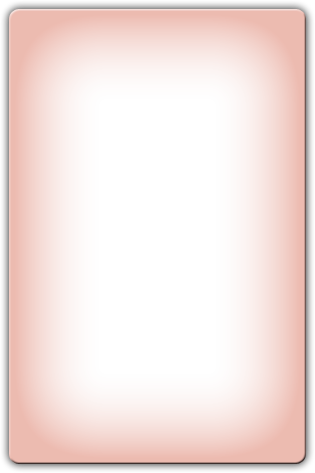 Từ công thức: I = CU.
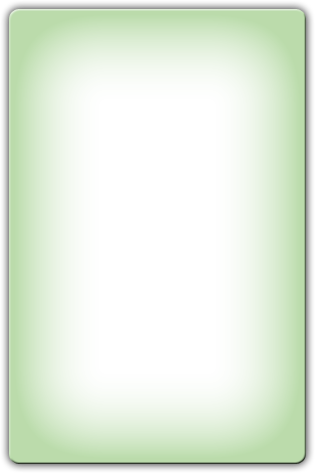 Đặt
ZC gọi là dung kháng ()
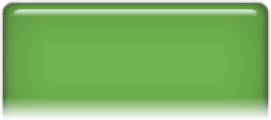 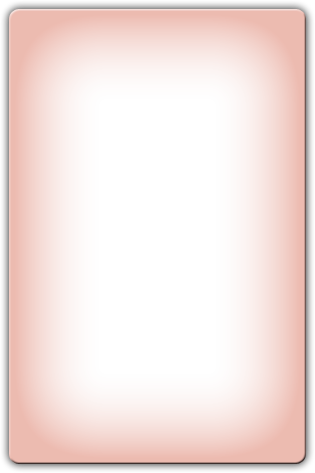 Định luật Ôm cho đoạn mạch chỉ chứa tụ điện:
u
i
C

UoC
IoC
O
2. Khảo sát mạch điện xoay thuần C
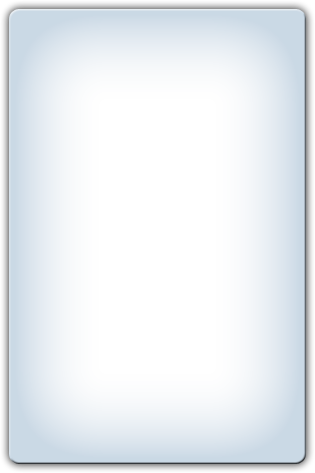 i = I2cost
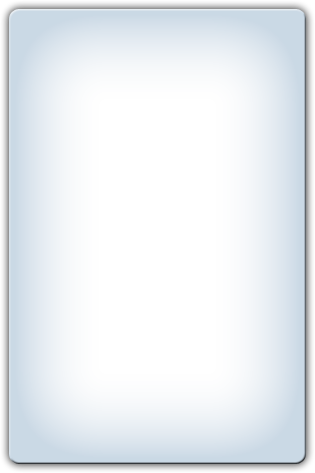 u = U2cos(t - /2)
Mạch điện xoay chiều chỉ có tụ điện
III
c. Giản đồ vector cho đoạn mạch chỉ chứa tụ điện:
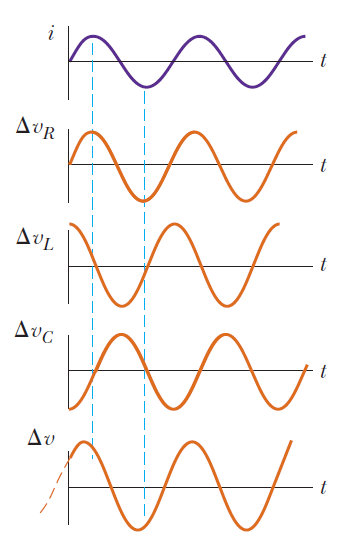 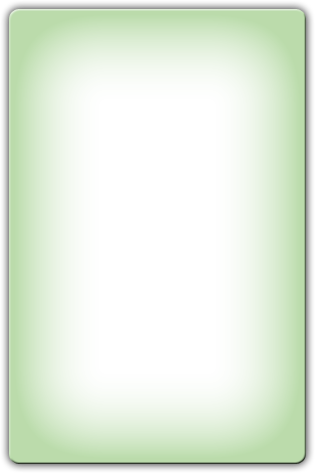 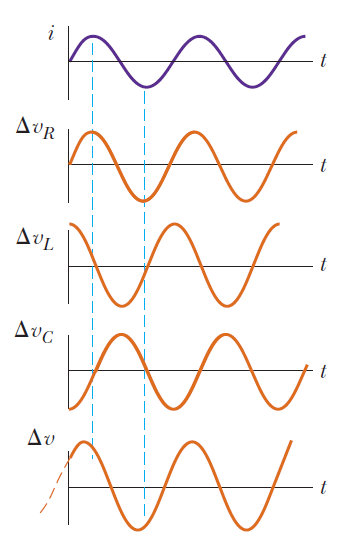 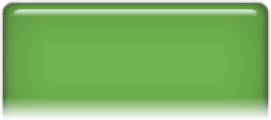 3. Ý nghĩa của dung kháng:
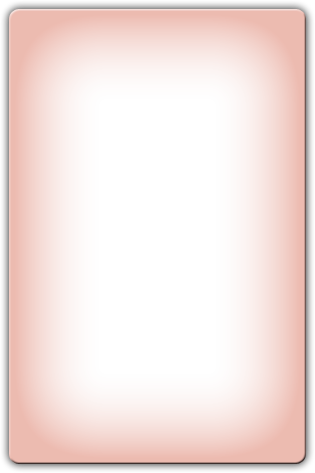 i = I2cost
Mạch điện xoay chiều chỉ có tụ điện
III
u = U2cos(t - /2)
Zc ()     : gọi là dung kháng của tụ điện
 (rad/s): tần số góc của dòng điện 
C (F)      : điện dung của tụ điện
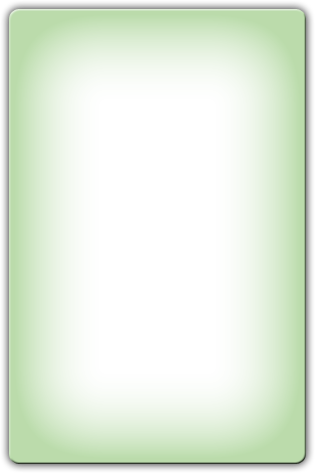 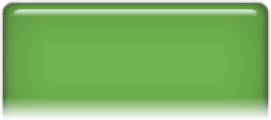 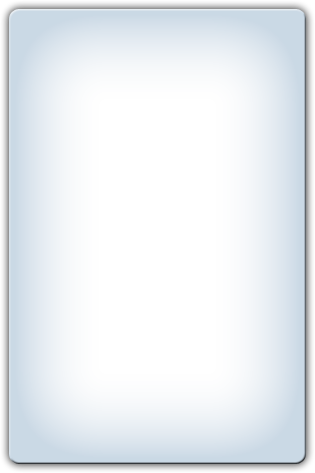 Dung kháng đặc trưng cho tính cản trở dòng xoay chiều của tụ điện. Dòng điện có tần số càng cao thì dung kháng càng giảm, càng dễ đi qua.
Gây ra sự chậm pha/2 của điện áp so với cường độ dòng điện
Tính ZC?
Ví dụ:
Tính I?
Viết biểu thức i?
Vận dụng
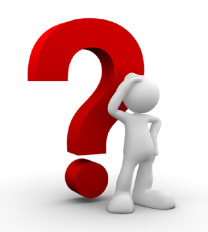 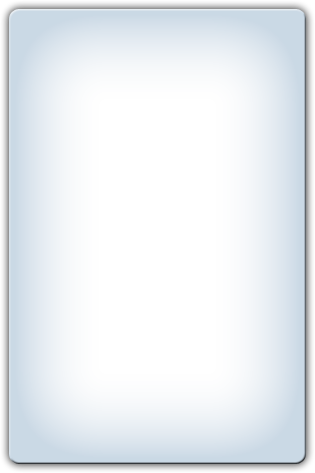 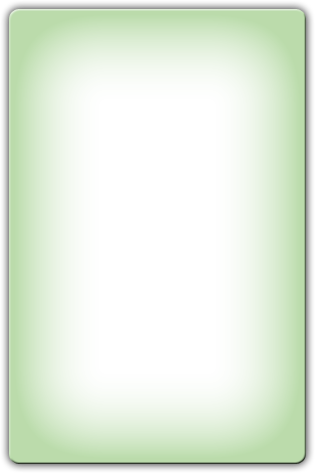 Công thức
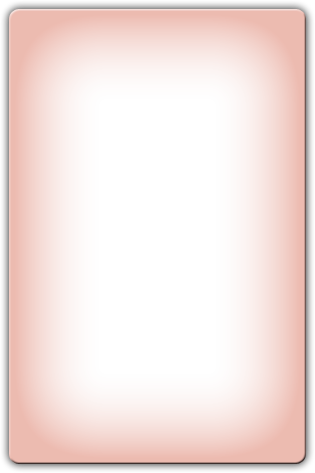 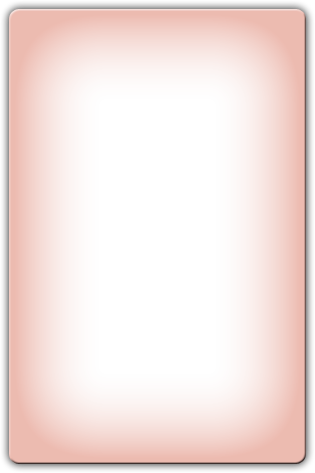 i = I2cost
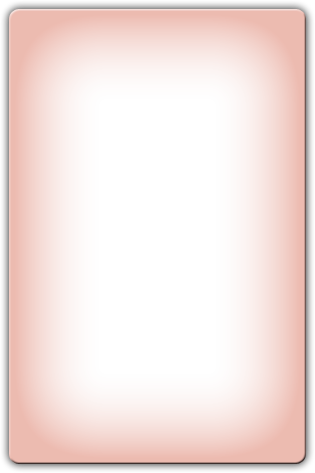 u = U2cos(t - /2)
Thảo luận
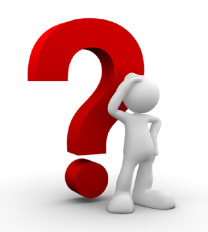 Điều gì xảy ra khi dòng điện đi qua một cuộn cảm?
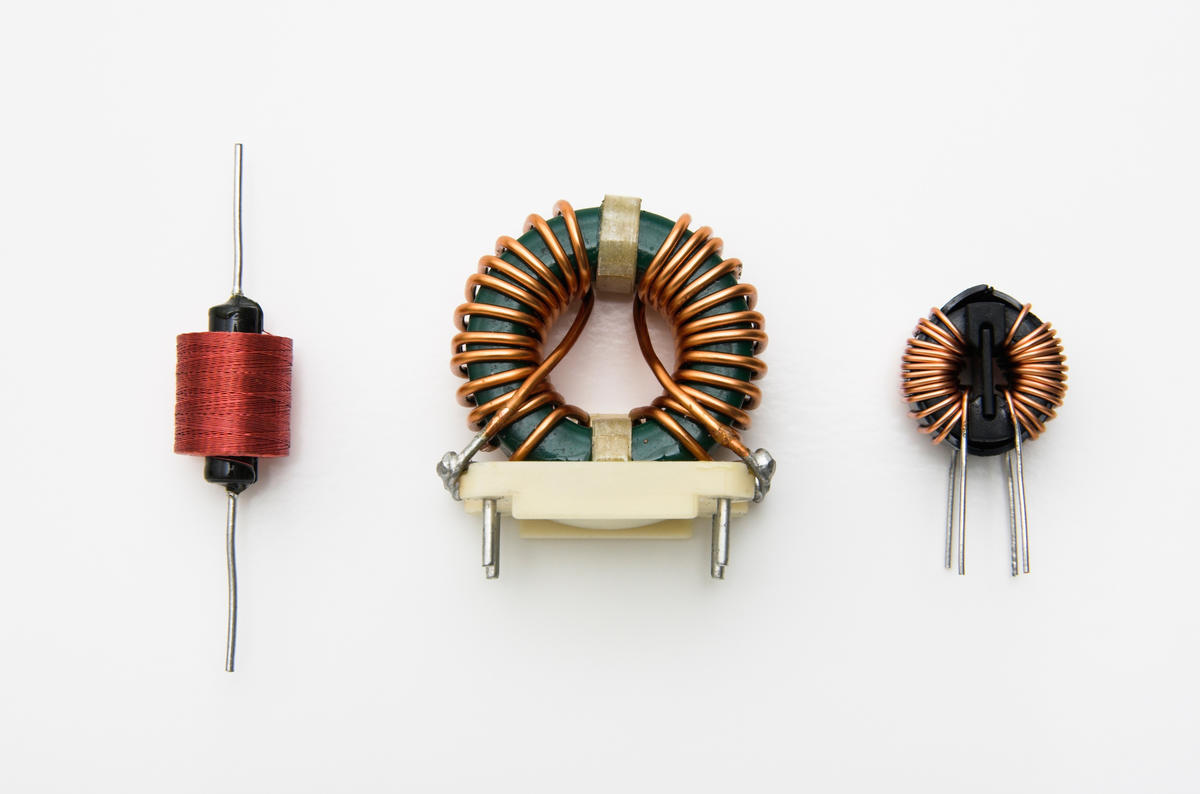 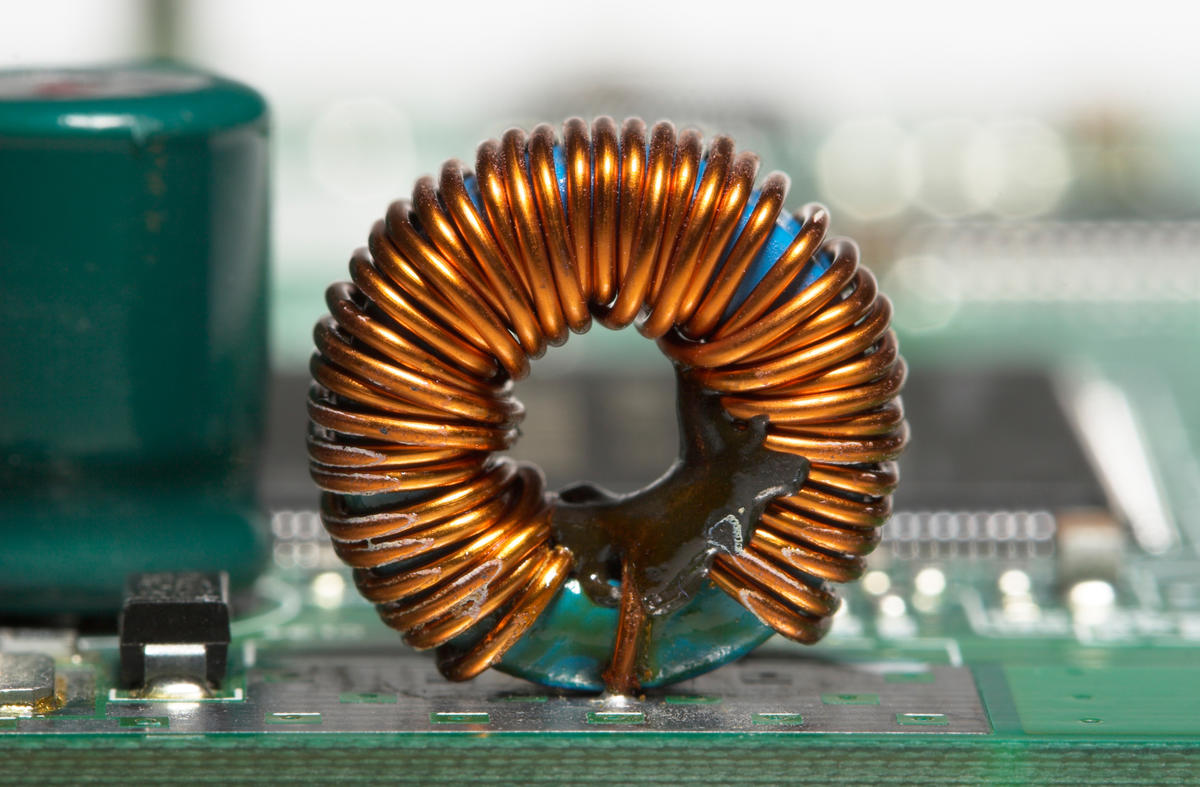 Cuộn cảm trong mạch điện tử

1. Thí nghiệm
+ NX TN1: Đối với nguồn điện không đổi: hai bóng đèn sáng như nhau, như vậy cuộn cảm cho dòng điện không đổi đi qua và không cản trở dòng không đổi
ε
Mạch điện xoay chiều chỉ có cuộn cảm thuần
IV
Đ
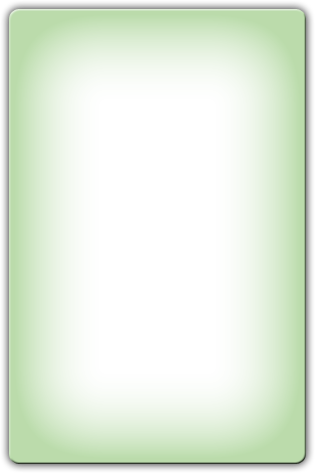 L
Đ’
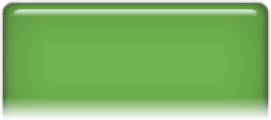 + NX TN2: Đối với nguồn điện Xoay chiều, mạch có cuộn cảm, đèn sáng yếu hơn. Như vậy cuộn cảm cho dòng xoay chiều đi qua có cản trở
u
L
Đ
Đ’
u
L
i

2. Khảo sát mạch điện XC chỉ chứa cuộn cảm
+ Cường độ dòng điện trong mạch:
+ Suất điện động tự cảm:
Mạch điện xoay chiều chỉ có cuộn cảm thuần
IV
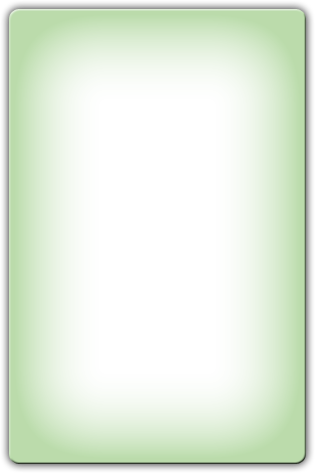 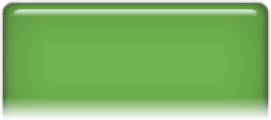 + Điện áp hai đầu cuộn cảm:
Biên độ:
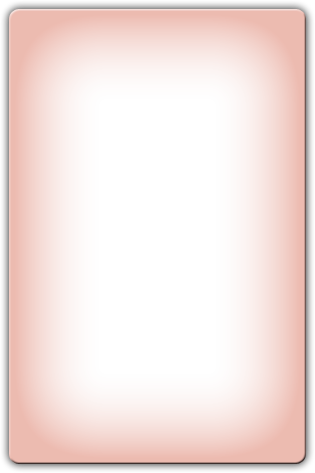 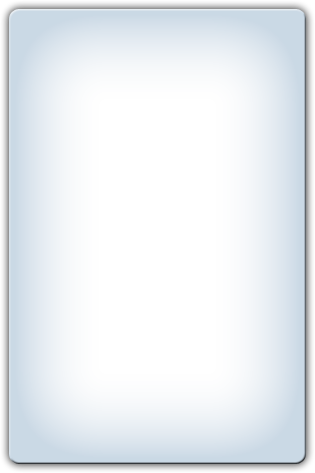 Điện áp nhanh pha /2 so với cường độ đòng điện.
u
L
i

2. Khảo sát mạch điện XC chỉ chứa cuộn cảm
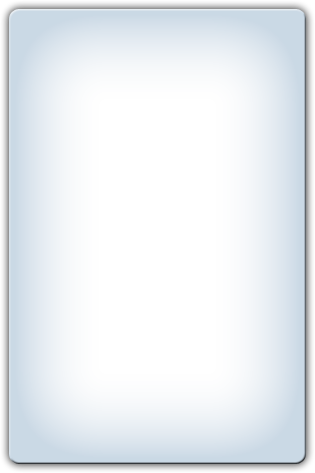 Mạch điện xoay chiều chỉ có cuộn cảm thuần
IV
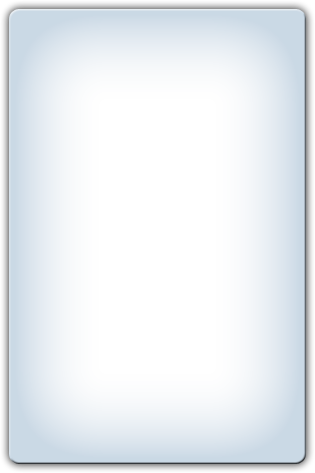 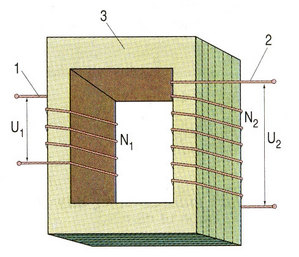 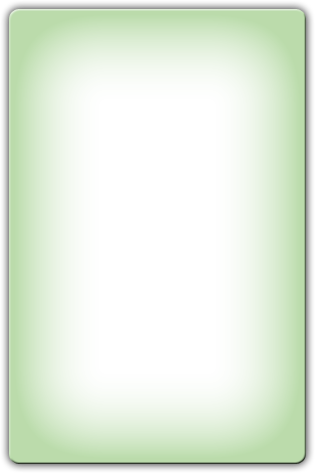 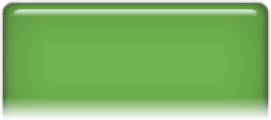 * Từ biểu thức:
* Định luật Ohm cho đoạn mạch chỉ chứa cuộn cảm:
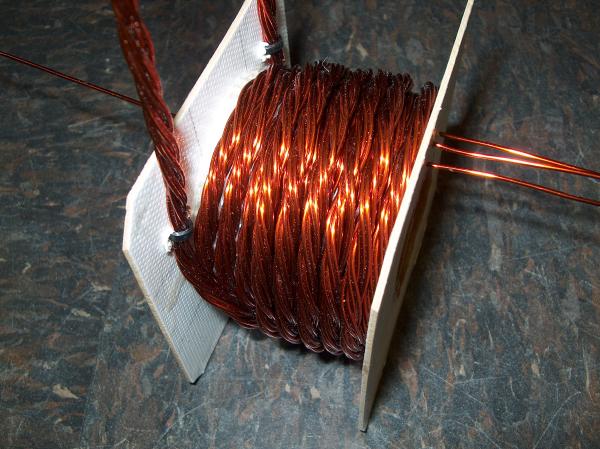 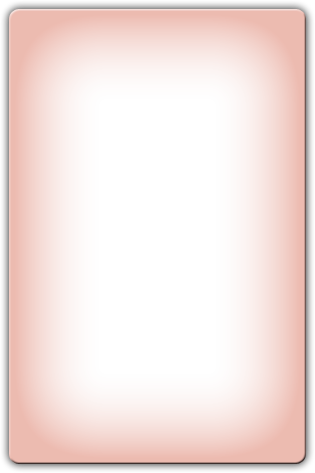 Xét đơn giản, bỏ qua điện trở của cuộn dây thì mạch sơ cấp hoặc mạch thứ cấp của máy biến áp là mạch chỉ có cuộn cảm
Đặt:
ZL: Gọi là cảm kháng ()
u
L
i

2. Khảo sát mạch điện XC chỉ chứa cuộn cảm
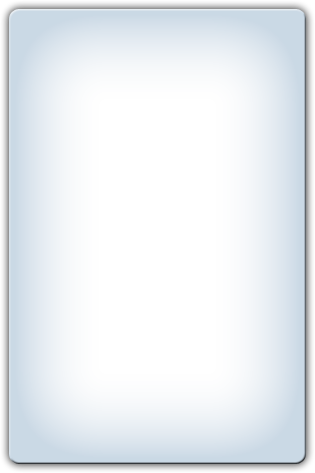 Mạch điện xoay chiều chỉ có cuộn cảm thuần
IV
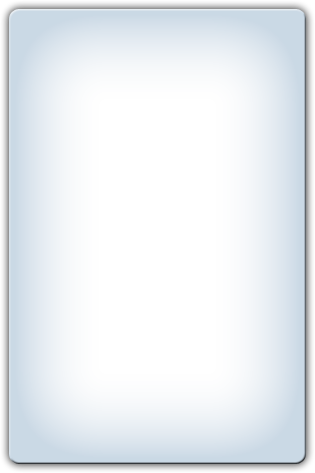 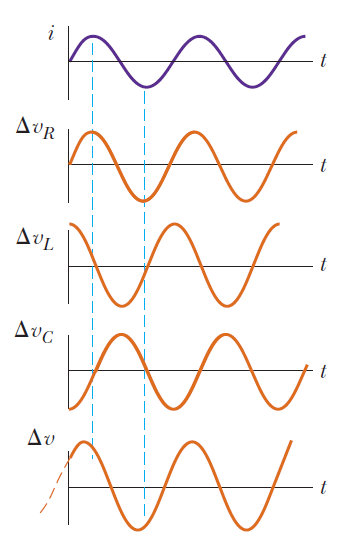 * Giản đồ vector cho đoạn mạch chỉ chứa cuộn cảm:
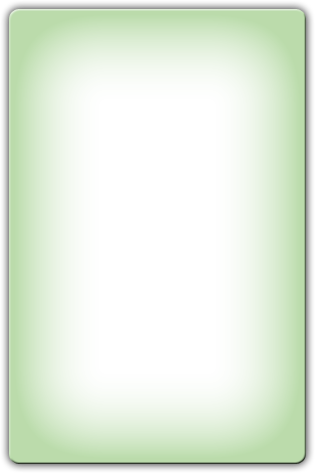 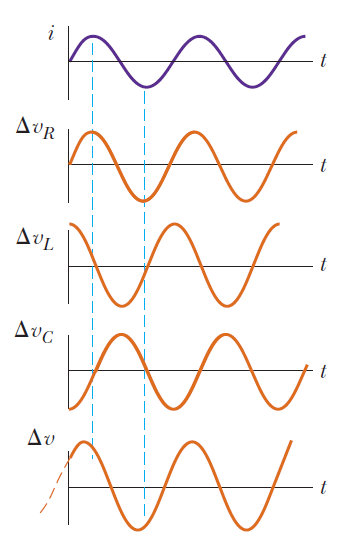 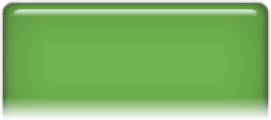 3. Ý nghĩa của cảm kháng
Mạch điện xoay chiều chỉ có cuộn cảm thuần
IV
* Biểu thức cảm kháng:
* Ý nghĩa:
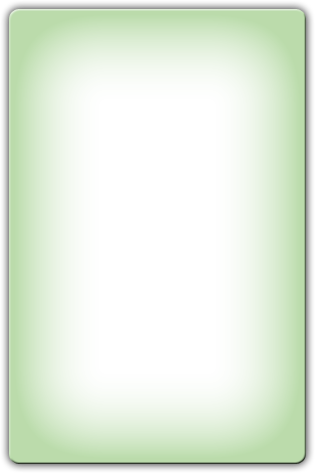 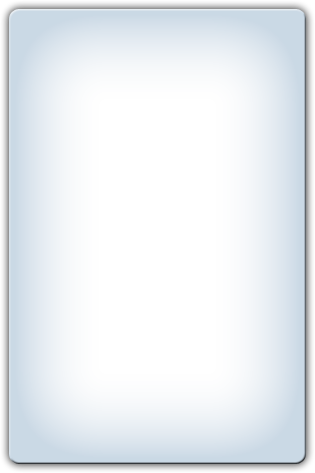 + Đặc trưng cho tính chất cản trở dòng điện xoay chiều của cuộn cảm. Dòng điện có tần số càng cao thì cảm kháng càng lớn, tức là càng khó đi qua.
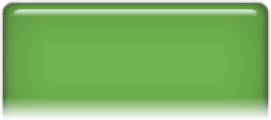 + Gây ra cho điện áp sớm pha /2 so với cường độ dòng điện
Tính ZL?
Ví dụ:
Tính I?
Viết biểu thức i?
Vận dụng
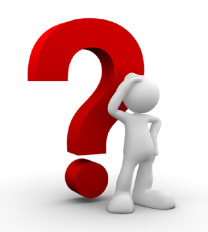 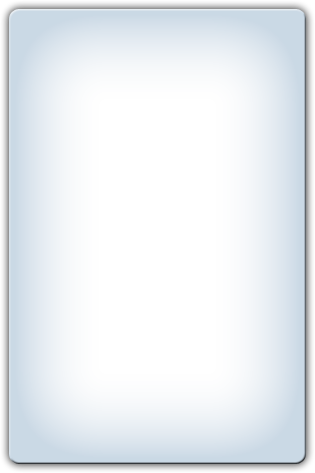 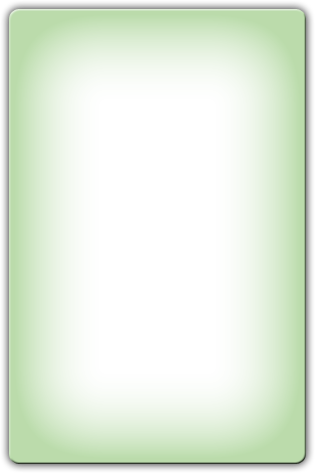 Công thức
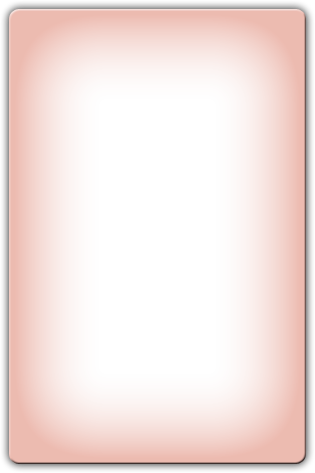 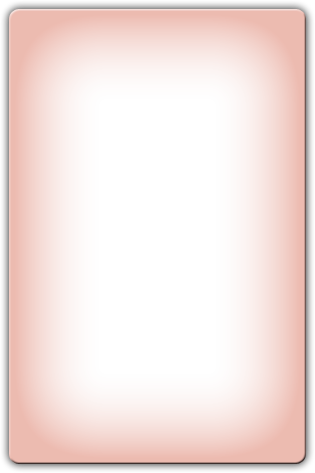 i = I2cost
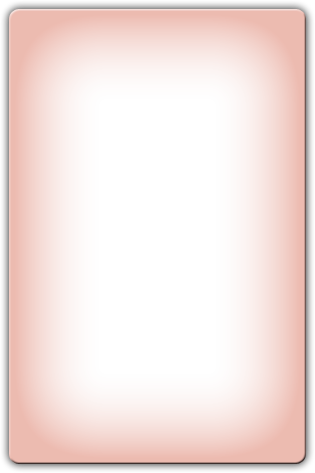 u = U2cos(t + /2)
I
I
Biểu thức cường độ dòng điện qua mạch i = I0cos(t)
Mạch chỉ có R
Mạch chỉ có C
Mạch chỉ có L
Độ lệch pha giữa u,i
u sớm pha /2 với i
u cùng pha với i
u trễ pha /2 với i
u = U0cos(t + /2)
u = U0cos(t)
u = U0cos(t - /2)
Biểu thức u
Biểu thức ĐL Ôm
Giản đồ vectơ
u
u
L
i
i
C



U
i
R
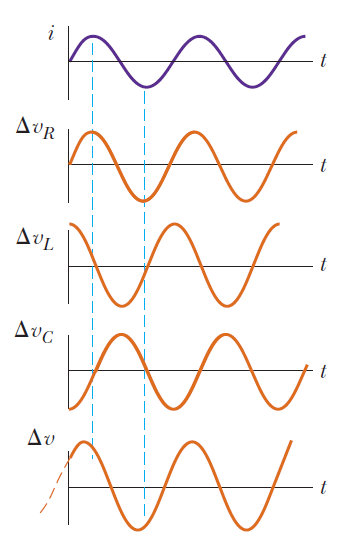 u cùng pha với i
u sớm pha /2 với i
u trễ pha /2 với i
Củng cố
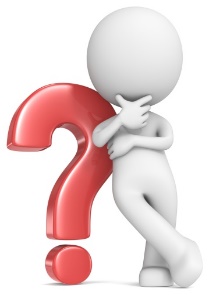 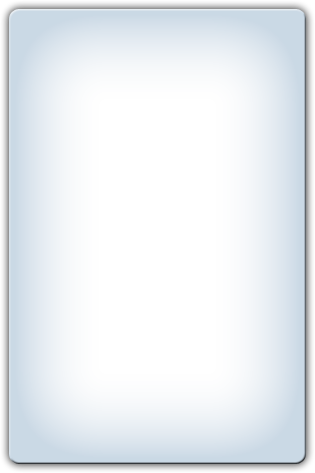 Câu 1: Điện áp giữa hai đầu của một cuộn cảm thuần là
  					Biết cường độ hiệu dụng trong mạch là 5A. Độ tự cảm của cuộn cảm là:
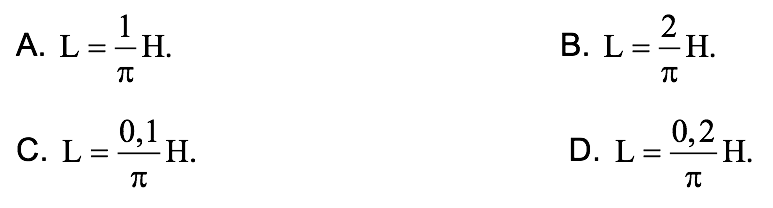 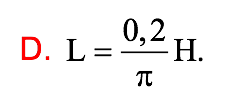 Củng cố
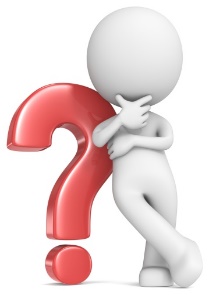 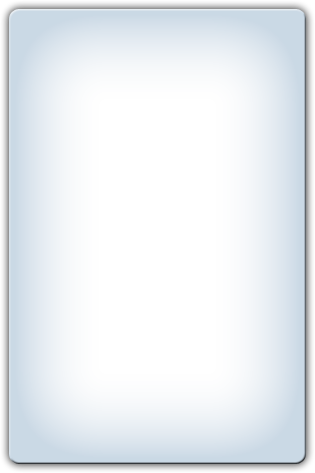 Câu 2: Điều nào sau đây là đúng khi nói về mối quan hệ giữa dòng điện và điện áp trong đoạn mạch điện xoay chiều chỉ có cuộn cảm thuần L?
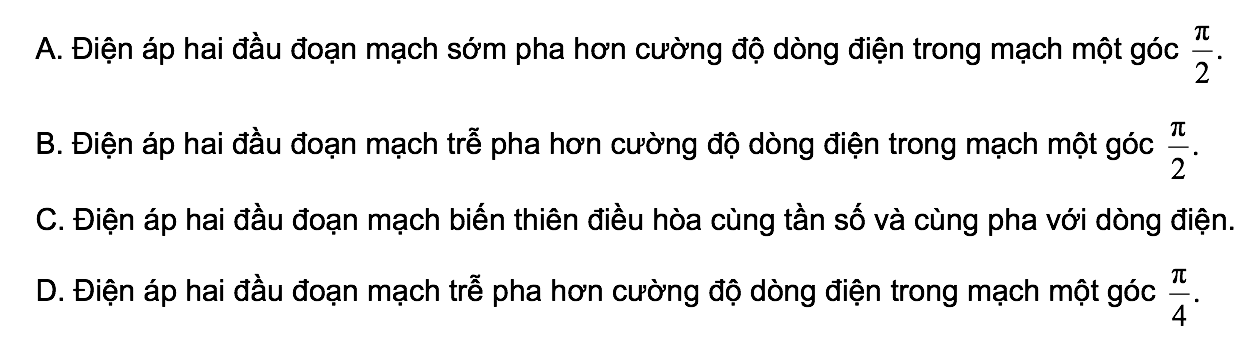 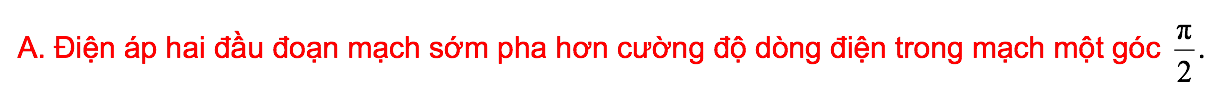 Củng cố
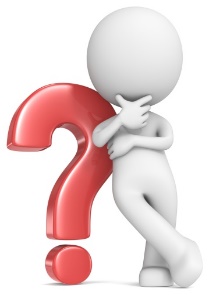 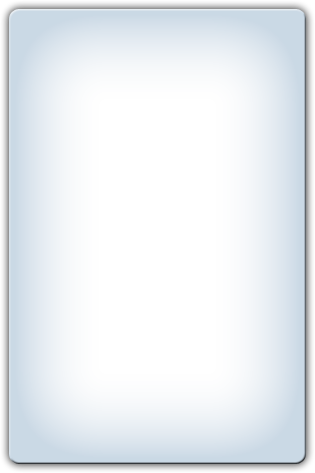 Câu 3: Khi tần số của dòng điện xoay chiều chạy qua đoạn mạch chỉ chứa tụ điện tăng lên 2 lần thì dung kháng của điện
giảm đi 4 lần.				B. giảm đi 2 lần.	
C. tăng lên 4 lần.				D. tăng lên 2 lần.
B. giảm đi 2 lần.
Củng cố
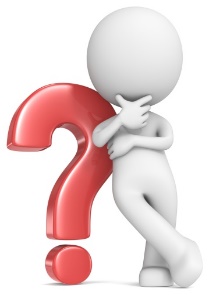 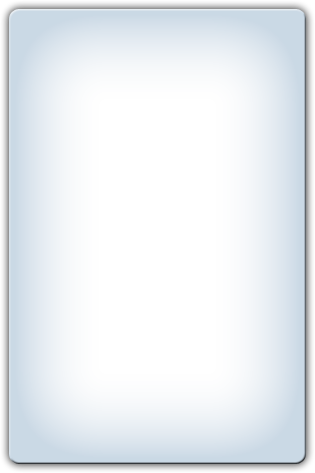 Câu 4: Đặt điện áp u = U0cost (V) vào hai đầu một đoạn mạch chỉ chứa tụ điện C thì cường độ hiệu dụng trong mạch là
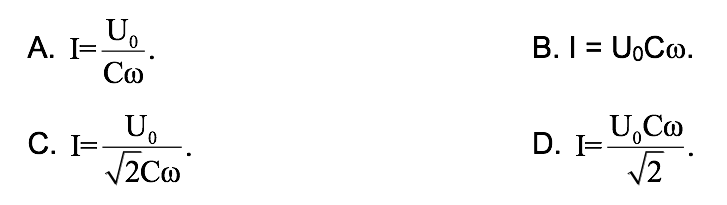 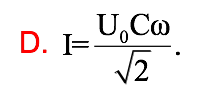